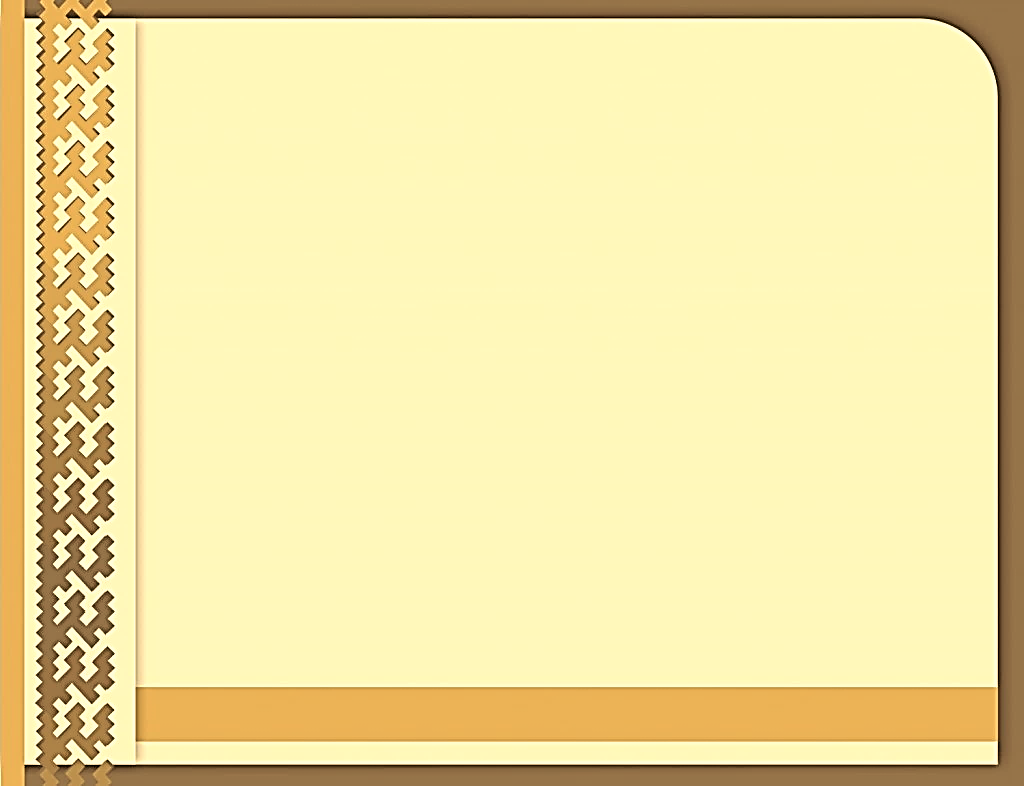 Білім  алушылардың  жазғы 
 демалыс  кезеңдері
     2018 жылғы  жазғы  демалыс кезінде 5  білім  алушылар  гимназия  жанындағы   «Нұрлы әлем», Ақтөбе  қаласындағы   «Шапағат» және  «Күншуақ» лагерлерінде  демалды. Астана  қаласына  3 білім  алушы  саяхат  жасады.